Gamification- Project Management
What is the project?
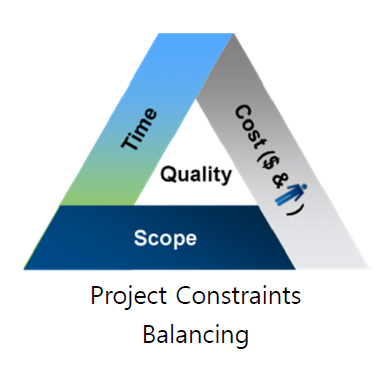 “A Project is Temporary endeavor
undertaken to create a Unique 
Product, Service, or Result”

“Work with People to Deliver
- The Requested Output (Scope)
- On Time, On Budget”
Project Scope: A Startup Business with Gamification App.
Product: Mobile Application for English Education for Adults
 Killer Contents: English Interview
 Target Customer: New Graduates / Potential Job Seekers
                          who are preparing for English Job interview
 Development Period: 6 months
 Total Budget estimated:  90Mil. KRW (Funded from Gov. program)
 Resources :  3 per., Product building/testing/operating will be outsourced
For the Success of Project Management
Integration 
Cost
Human resources
Stakeholder management
Scope
Quality
Communications
Time
Procurement
Risk management
Gamification theory
Increased engagement

Higher motivation levels

Increased interaction with the user (customer or employee)

Greater loyalty.
Brainstorming
Competition, Achievement, Recognition & Self-expression
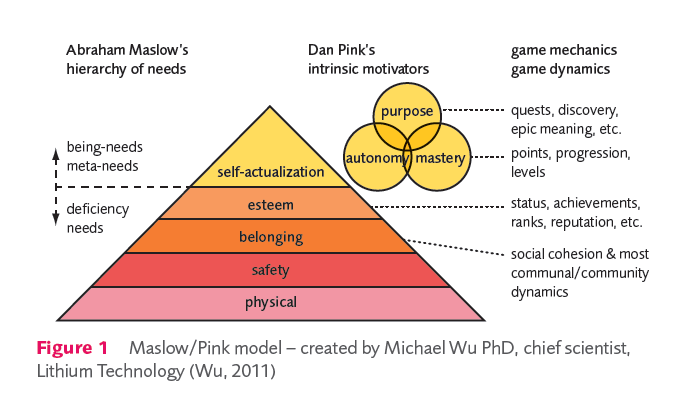 Gamification - Project Management
WBS – Work Breakdown Structure
A WBS is not an exhaustive list of work. 
  It is instead a comprehensive classification of project scope.

A WBS is neither a project plan, a schedule, nor a chronological listing. It specifies what will be done, not how or when.

A WBS is not an organizational hierarchy, although it may be used when assigning responsibilities.
Gantt Chart & Critical Path
On going project- Critical Path management- Risk management- Change management